Economic Resilience Through Life Insurance: Bridging Financial Gaps for Families and Communities 2025 AIO CONFERENCE MAY 26, 2025ADDIS ABABA, ETHIOPIA
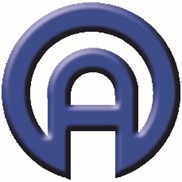 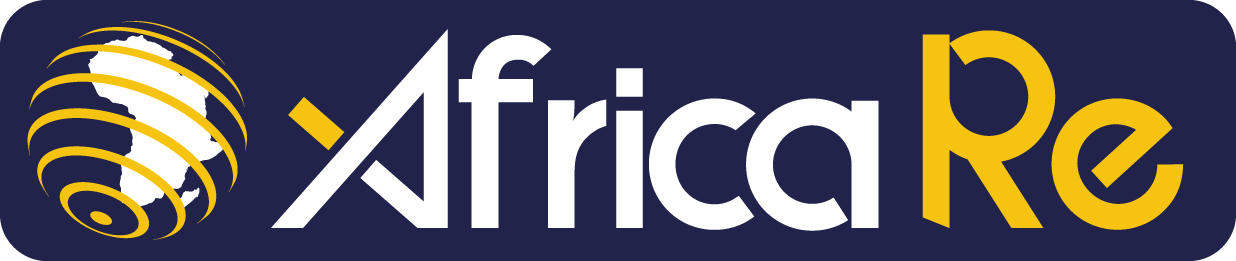 Economic Resilience Through Life Insurance: Bridging Financial Gaps for Families and Communities Abdul-Rasheed Akolade, FIINAssistant Director, Underwriting & Marketing(Life Operations)May 26, 2025
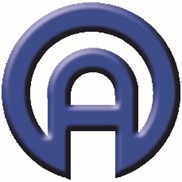 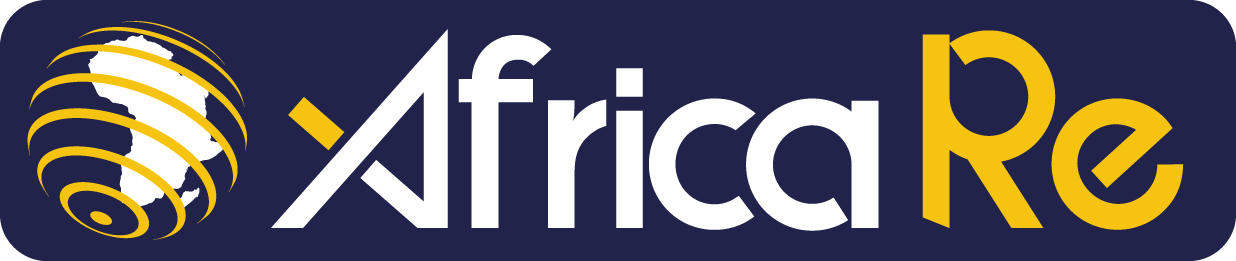 Presentation Objectives
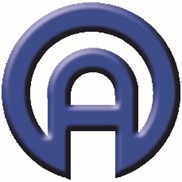 3
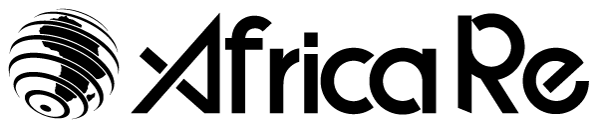 Agenda
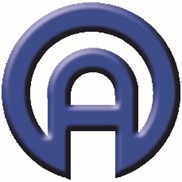 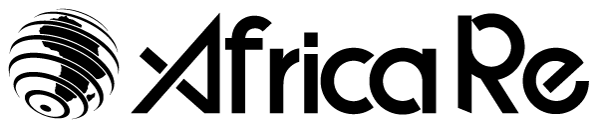 4
Preamble
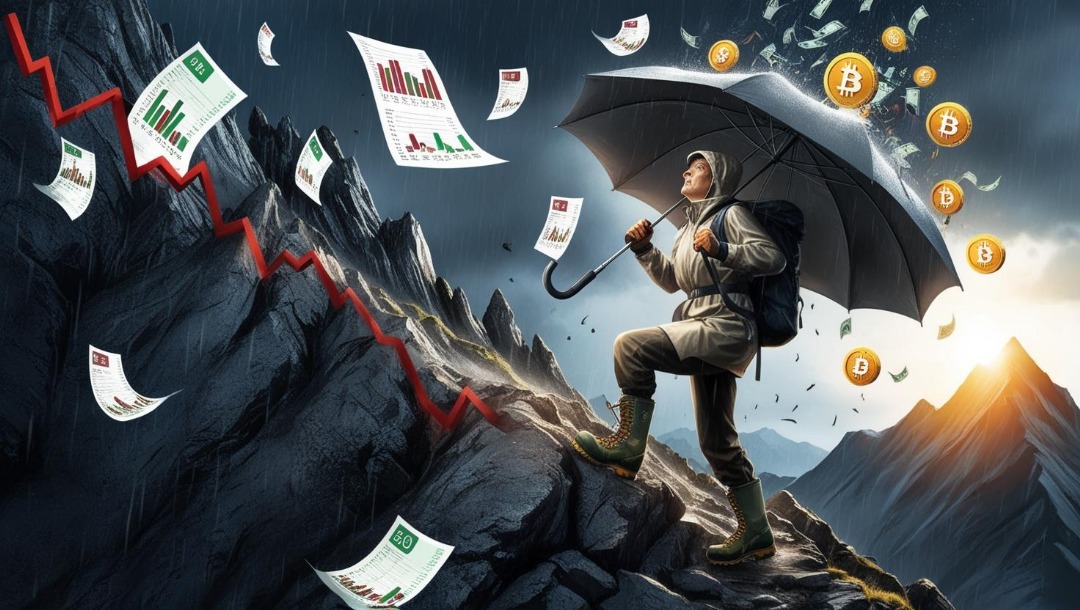 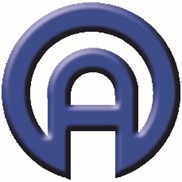 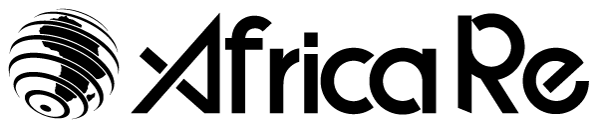 5
Preamble
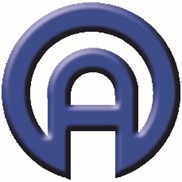 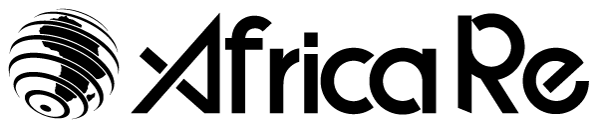 6
Preamble
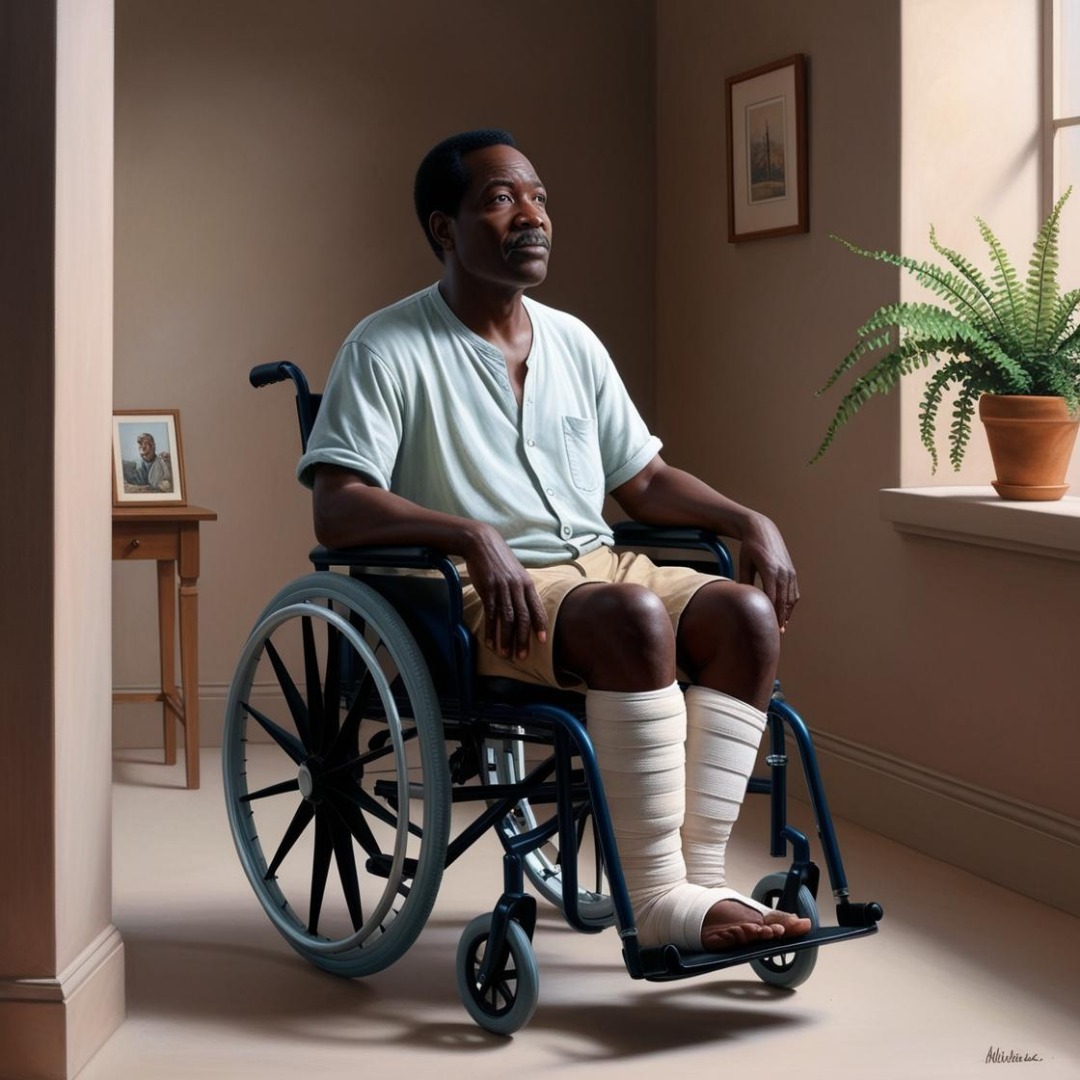 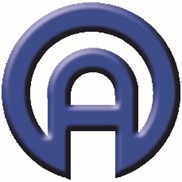 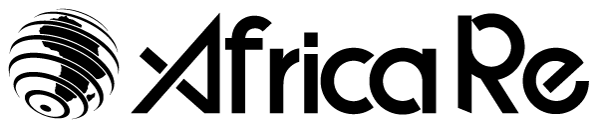 7
Preamble (Cont’d)
Economic Resilience: 

This may be described as the ability of individuals, communities, and economies to withstand, recover, and adapt to economic shocks, stresses and disruptions. 

It also involves developing capacities to absorb and manage risks in order to ensuring sustainable economic growth and improving overall well-being of people in the nation.

On the other hand, economic shocks (especially in the form of financial shocks) refer to sudden and significant disruptions to an economy which may have substantial negative impact on economic activities such as employment, family unit and overall well-being of people in the economy.
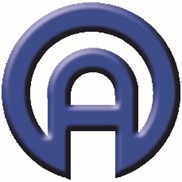 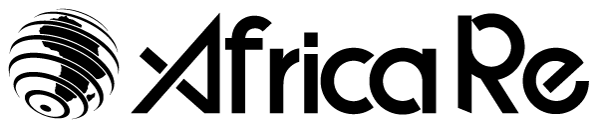 8
Preamble (Cont’d)
In summary, life insurance primarily would always play an essential role in mitigating against the following (and many more) financial shocks:

Income loss or financial disruption due to loss of job, illness or sickness or accident.

Medical expenses due to illness or sickness or accident and funeral expenses due to the demise of loved ones.

Outstanding debt from loans, credit sales and hire purchase contracts due to death or permanent disability or loss of job.

Children’s education disruption due to the death of parents or guardians etc.  

Reduced income due to Retirement comes as a shock to many who did not plan for it.
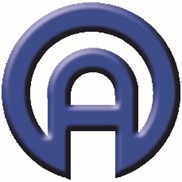 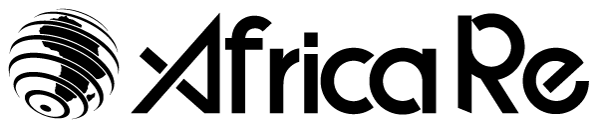 9
Preamble (Cont’d)
In all, life insurance helps to create an immediate financial estate for the policy holder and his or her family members once he or she pays the first premium of the life policy.
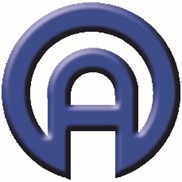 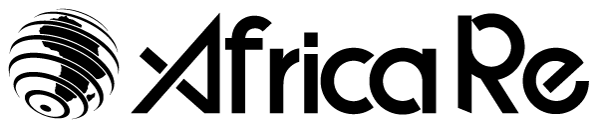 10
Nature of Life Insurance
Life insurance (life assurance) may simply be described as a form of an insurance contract which pays out a certain sum of money known as the sum assured (i.e. death benefit) when someone passes away and since sooner or later the agony of death shall befall on everyone of us, it is strongly advisable that every adult should take one or some other forms of life assurance policy(ies) on his or her life. 

In this regard, life assurance is primarily for death protection purpose.
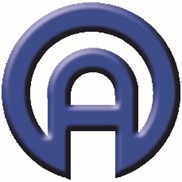 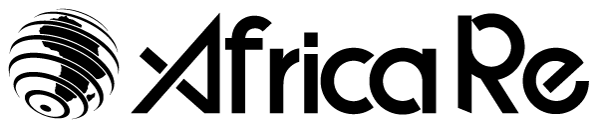 11
Nature of Life Insurance (Cont’d)
Aside the death protection purpose, life assurance may equally be used for investment purpose or a combination of both death protection and investment purposes. 

When used for investment purpose; it means that the policy benefit (i.e. sum assured) is payable on survival of the policy duration by the life assured.

 And when it is used for a combination of life protection and investment purposes; it means that the policy benefit (i.e. sum assured) is payable either on death or survival at policy maturity, whichever of the two events happens first.
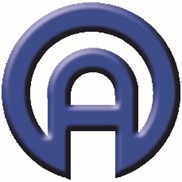 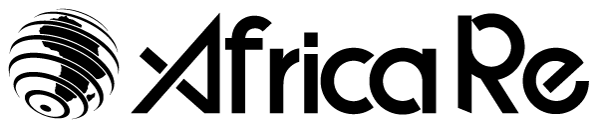 12
Nature of Life Insurance (Cont’d)
In summary, all about life assurance to every policyholder is a WIN-WIN, especially when effected for a combination of life protection and investment purposes as the benefit of the life assurance policy is payable either on earlier death or upon survival at the policy maturity.
Death Protection Purpose
Investment Purpose
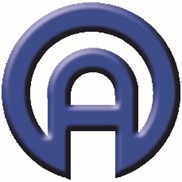 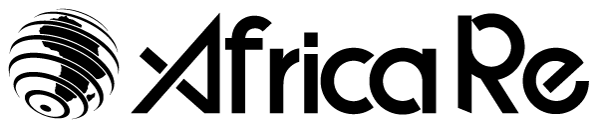 13
Bridging Financial Gaps for Families and Communities
Financial gaps for families and communities can be bridged through life insurance in the following ways:

(i) Income Replacement: Life insurance is a very useful and major tool in providing income to the bereaved family when a breadwinner of the family passes on or becomes critically ill or disabled. 

The income would come as the sum assured of the life insurance policy which becomes payable by the life insurance company following the death of the life assured who also doubles as the breadwinner of the family.

The dependent(s) would then start a new life with the life insurance policy benefit received. 

The life insurance policy may be arranged either as an individual or group life or both.
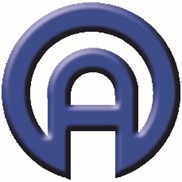 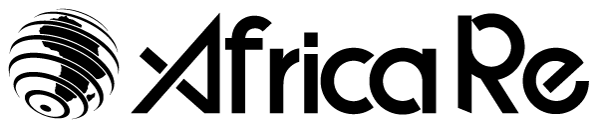 14
Bridging Financial Gaps for Families and Communities (Cont’d)
(ii) Funeral Expenses Buffer: Life insurance can be used to cover funeral expenses, which may sometimes be very challenging when death occurs suddenly (say through an accident or after a brief illness), especially for an average middle level family. 

This could be anticipated and a life insurance policy taken well in advance for a reasonable amount as the policy pay-out benefit is to be used for the funeral expenses.

Funeral expense life insurance policies are presently common and selling very well in countries such as South Africa, Kenya and Ghana.
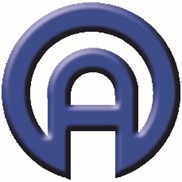 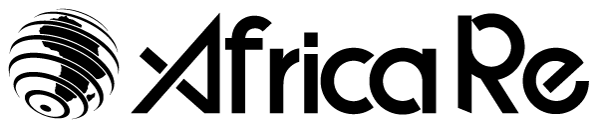 15
Bridging Financial Gaps for Families and Communities (Cont’d)
(iii) Medical Expenses Coverage : Life insurance can be used to provide for medical expenses (including for dread disease/critical illness conditions) which may otherwise be difficult for the family members to raise within a short period to be able to get treatment on time, especially where a major health issue is involved.

(iv) Future Education Funding: Life insurance can be used to provide adequate funding for children’s education from primary school through to the tertiary institution education whereby sum assured is released to meet the tuition fees of the child(ren) involved following the death of the parent or guardian.
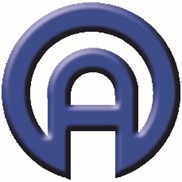 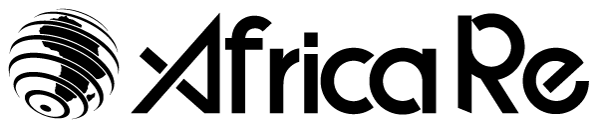 16
Bridging Financial Gaps for Families and Communities (Cont’d)
(v) Collateral: Life insurance can serve (and has been proven over time) as a very useful collateral in getting loans from financial institutions. Thus, in case of the premature death or disability or job loss or critical illness of the borrower/debtor, the proceed of the life insurance policy is used to liquidate the outstanding amount of the loan with the financial institution.

In summary, in bridging financial gaps for families and communities, life insurance policies may be arranged on an individual, joint, or group basis.
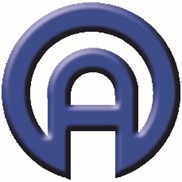 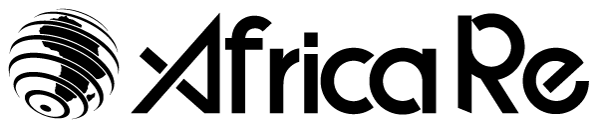 17
Making Life Insurance Products “Bought Instead of Being Sold”
Awareness Creation: Provide resources to adequately help customers know about life insurance to enable them make informed decisions to buy the desired product(s). 

Agent-Driven Sales: Agents (and marketers) well trained on life insurance products would always convince customers to buy life insurance products. 

Simplify the Life Insurance Products: The life insurance products should be made very easy to understand.

Customer-Centric Approach: Life insurance companies to focus on customers’ needs  and preferences. That is, we need to move away from only the traditional life insurance policies or possibly modify them.
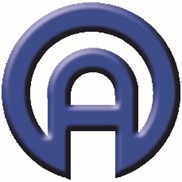 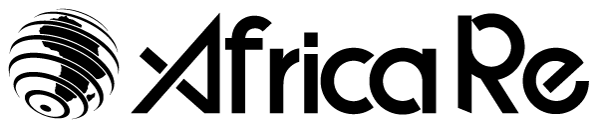 18
Making Life Insurance Products “Bought Instead of Being Sold” (Cont’d)
Simplified Risk Assessment (Tele-Underwriting and Data Enable Risk Assessment): The public will be more willing to buy life insurance products if the risk assessment is more friendly and less stressful. 

Transparency: Life insurance companies and their representatives to clearly state and communicate policy terms, conditions, benefits and applicable premium.

Increase Customer Satisfaction Through Innovative Products: Innovative product is the art of introducing new life insurance products into the market which may be flexible, technology-driven and tailored towards customers’ needs.
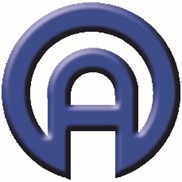 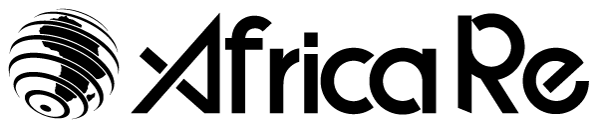 19
Making Life Insurance Products “Bought Instead of Being Sold” (Cont’d)
Some examples of innovative life products around the globe in the recent time are:

Mango –  A Mexican life and retirement insurance intermediary which provides coverage “in minutes” using technology to streamline the process. 

Dad Cover – A life insurance product designed specifically for dads which provides financial protection for their families with a streamlined application process.

Hybrid Life Insurance – It combines life insurance with long- term care benefits to cover elderly medical care expenses.
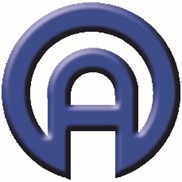 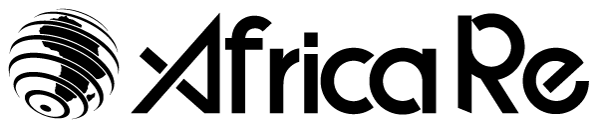 20
Making Life Insurance Products “Bought Instead of Being Sold” (Cont’d)
Parametric Life Insurance – It pays out benefits based on predefined conditions such as pandemic or natural disaster triggers.

Usage-Based and On-Demand Life Insurance – This allows policyholders to adjust their coverage based on life events such as marriage and having children. 

The Use of AI for Data Analytics – AI-driven analytics could help life insurance companies create tailored-made products based on individual customer needs, profiles and preferences  as well as understand customer behaviours.
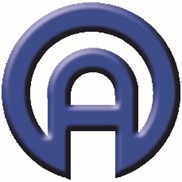 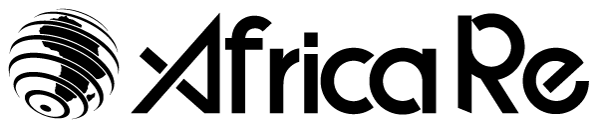 21
Life Insurance Benefits for Families and Communities
Financial Stability: Life insurance can help maintain and sustain financial stability by removing the financial hardship through the payment of the sum assured when any of the events assured against (such as death, disability and critical illness etc.) occurs. 

Employment Opportunities: When the number of life insurance companies in a country increases, there would be continuous availability of capital investments for creating jobs on a regular basis for the citizens of the country and thus, contributing to the improved standard of living of the people.

More Revenues for Government: There would be more revenues for the government in the form of taxation as both the individuals employed by the insurance companies and  companies shall continue to pay personal income and company tax to the government.
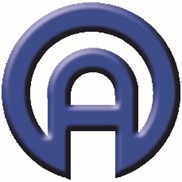 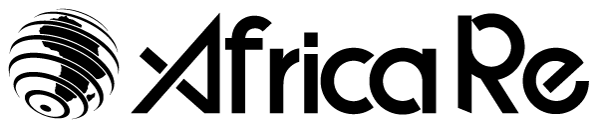 22
Life Insurance Benefits for Families and Communities (Cont’d)
Guaranteed Education Funding: Life insurance when effected for life protection purpose can help provide funds throughout the children’s educational duration when the parent or guardian passes away.

Financial Inclusion Benefits: Life insurance (including micro life insurance policies) can help promote financial inclusion in the community by providing access to financial protection for the underserved community members. However, it should be noted that financial inclusion IS NOT INCLUSION until it works perfectly for the Poor

Business (Family Business) Protection and Continuity: Life insurance can help provide adequate funding to ensure business continuity, especially in the event of the death of a key person.
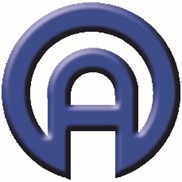 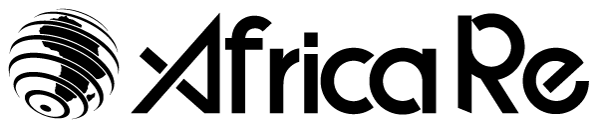 23
Life Insurance Benefits for Families and Communities (Cont’d)
Community Projects Development: Life insurance companies these days do build/renovate schools and involve themselves in other capital projects in the communities where they operate by a way of corporate social responsibility.

Burden of Debt Reduction: Life insurance helps in the repayment of the outstanding in loan and credit sales transactions to the lender and thus reduce or alleviate the financial burden on the family member(s) left behind. 

Enhancement of Long-Term Economic Growth: Life insurance at the macro economics level helps to contribute to national economic resilience by – (i) reducing the financial burden on government welfare systems and (ii) mobilizing long-term savings which may be invested in infrastructural and healthcare developments.
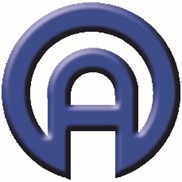 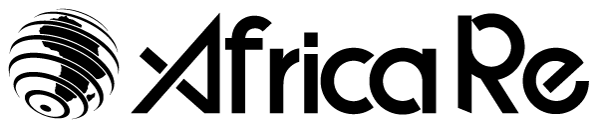 24
A Case Study
Mr. John Brown was a very promising Pilot living in Lagos, Nigeria in the 1980’s.

His spouse was a full-time housewife with two young male children.

He was very comfortable with his family of four with a moderately good standard of living.  

He later died from a plane crash sometimes in 1985.

At the time of Mr. Brown’s death, his two lovely children were still at the primary education level in a private primary school.

The sudden demise of Brown led to the following for the spouse and children he left behind:
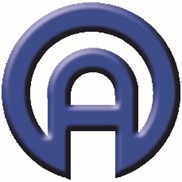 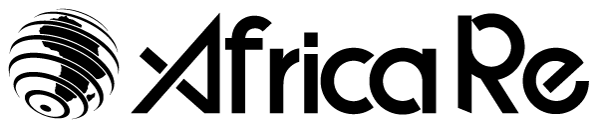 25
A Case Study (Cont’d)
Day-to-day living expenses became very difficult for them to meet up with few months after the demise of their breadwinner.

The children were stopped from attending the private primary school due to the inability to meet up with the school fees and other related expenses.

They were unable to continue with the house rent payment and eventually left the city life for the village after one year of Mr. Brown’s demise.
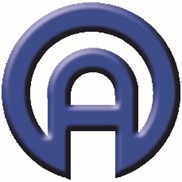 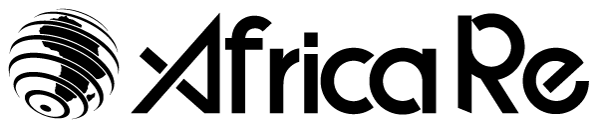 26
A Case Study (Cont’d)
With an adequate life insurance policy (especially for life protection purpose) taken by late Mr. John Brown before his demise, there would have been financial provision for his family which would have prevented them from going through the financial hardship they went through.

In other words, the benefit of the life insurance policy would have kept his family financially stable after his demise and thus, preventing them from being evicted from their apartment as well as prevent the children from dropping out of school.
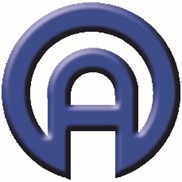 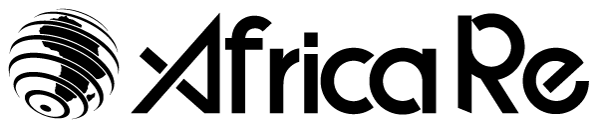 27
Conclusion
Life insurance will always play essential roles in promoting economic resilience for families and  communities by providing – financial stability during or following the financial shocks suffered by individuals in the community.
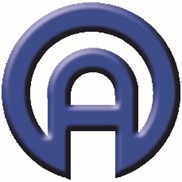 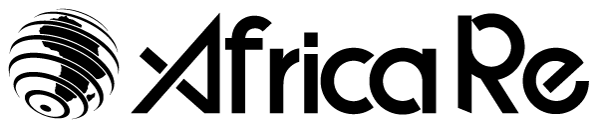 28
Quotable Quote
You don’t buy life insurance because of your death, but rather because of those you truly love and are dependent on you financially for them to get the benefit (a lumpsum amount) following the occurrence of death.
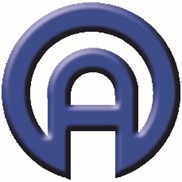 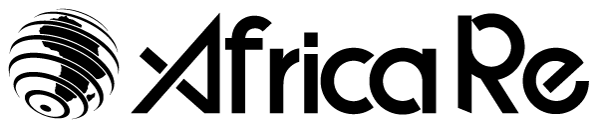 29
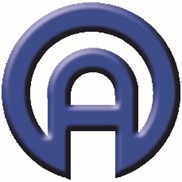 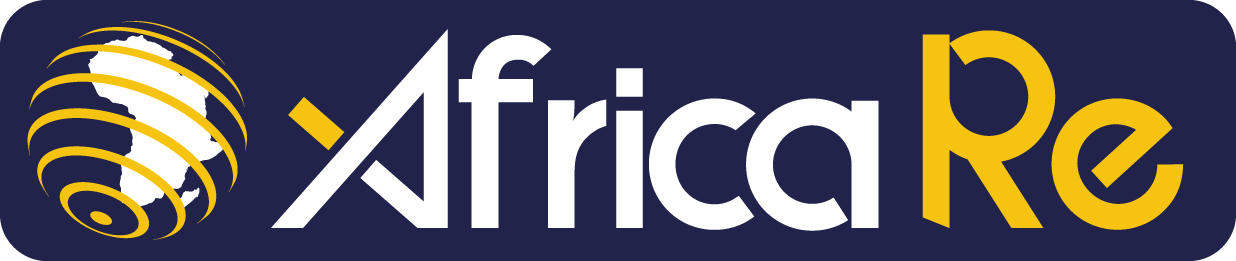 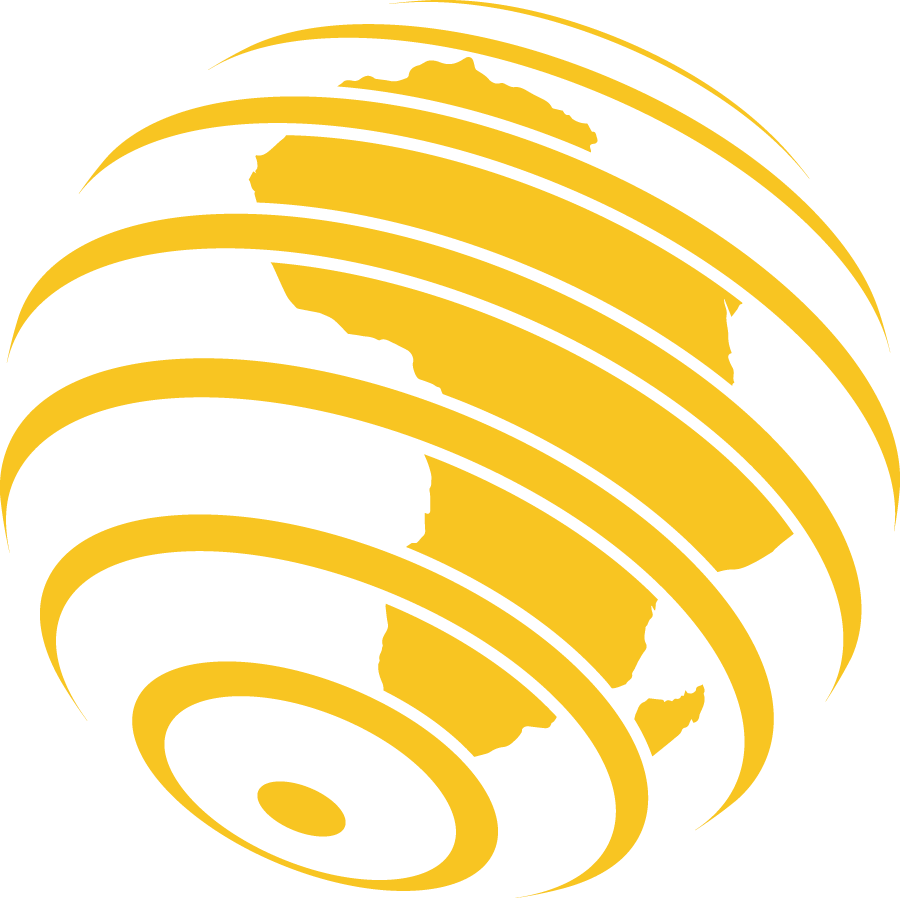